IMPERATIVO
POSITIVO Y NEGATIVO
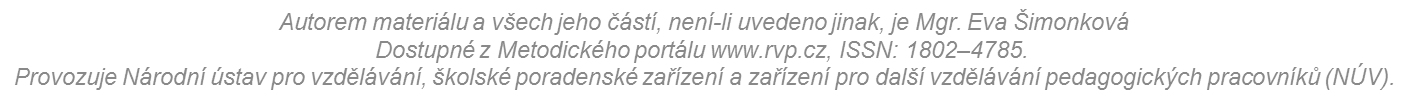 Popis prezentace
Cílem prezentace je seznámit studenty s tvořením rozkazovacího způsobu ve španělštině
Po vysvětlení následuje procvičení. Po kliknutí se zobrazí správné řešení.
Imperativo positivo y negativo
HABLAR
yo	X					nosotros	hablemos	….. subjuntivo
tú	habla	……. hablas			vosotros	hablad	….. hablar +d
usted	hable ……. subjuntivo 		ustedes	hablen	….. subjuntivo

yo	X					nosotros	no hablemos….. subjuntivo
tú	no hables ……subjuntivo		vosotros	no habléis	….. subjuntivo
usted	no hable ……. subjuntivo 		ustedes	no hablen	….. subjuntivo
Imperativo positivo y negativo
COMER
yo	X					nosotros	comamos	….. subjuntivo
tú	come	……. comes			vosotros	comed	….. comer +d
usted	coma ……. subjuntivo 		ustedes	coman	….. subjuntivo

yo	X					nosotros	no comamos….. subjuntivo
tú	no comas ……subjuntivo		vosotros	no comáis	….. subjuntivo
usted	no coma ……. subjuntivo 		ustedes	no coman	….. subjuntivo
Imperativo positivo y negativo
VIVIR
yo	X					nosotros	vivamos	….. subjuntivo
tú	vive	……. vives			vosotros	vivid		….. vivir +d
usted	viva 	……. subjuntivo 		ustedes	vivan		….. subjuntivo

yo	X					nosotros	no vivamos	….. subjuntivo
tú	no vivas ……subjuntivo		vosotros	no viváis	….. subjuntivo
usted	no viva ……. subjuntivo 		ustedes	no vivan	….. subjuntivo
Completa el pronombre:
VOSOTROS
TÚ
USTED
NOSOTROS
NOSOTROS
VOSOTROS
VOSOTROS
USTED
TÚ
TÚ
VOSOTROS
USTED
NOSOTROS
NOSOTROS
USTED
TÚ
USTED
VOSOTROS
VOSOTROS
TÚ
CONSEJOS DE MADRESCompleta las frases con el verbo en la forma imperativa correcta.
No ………………….(tener) prisa.
……………..(tú, hacer, a mí) caso.
No ………………….(tú, ofender) a nadie.
No ………………(tú, abrir) eso con los dientes.
……………………(tú, respetar) a los adultos.
……………………..(tú, ordenar) tu habitación.
…………………….(tú, peinarse) bien.
No …………………(tú, comer) tantos dulces.
……………(tú, decir) por favor.
No ………………...(tú, jugar) con la comida.
No ………………. (tú, mentir) nunca.
TENGAS
HAZME
OFENDAS
ABRAS
RESPETA
ORDENA
PÉINATE
COMAS
DI
JUEGUES
MIENTAS
No ………………….(tú, hablar) cuando no te preguntan.
No …………………..(tú, ir) tarde a la cama.
……………….. (tú, volver) a tiempo a casa.
No ………………….(tú, salir) con este chico.
…………………… (tú, vestirse) bien, que te vas a enfriar.
No ……………….. (tú, discutir) con tus hermanos.
…………………….(tú, quitarse) mi blusa nueva.
…………………….(tú, buscarse) un hombre bueno.
…………………….(tú, portarse) bien.
No …………………(tú, mentir).
………………….. (tú, levantarse) ya.
…………(tú, ser) positiva.
HABLES
VAYAS
VUELVE
SALGAS
VÍSTETE
DISCUTAS
QUÍTATE
BÚSCATE
PÓRTATE
NO MIENTAS
LEVÁNTATE
SÉ
Da órdenes – tutea:
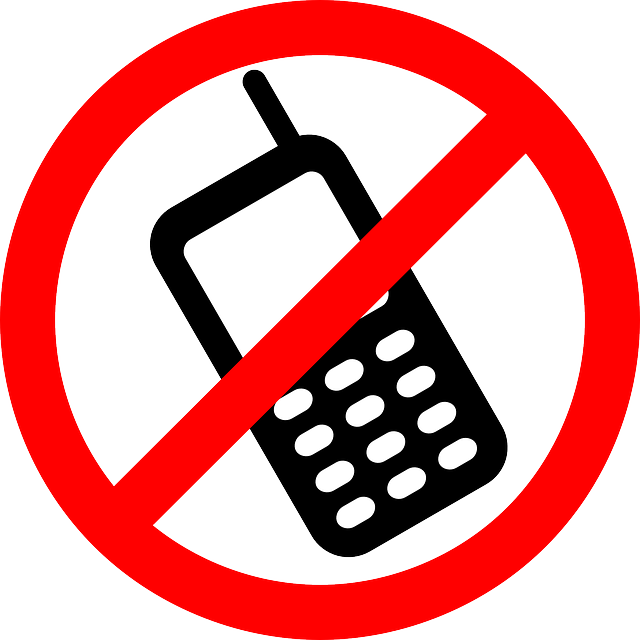 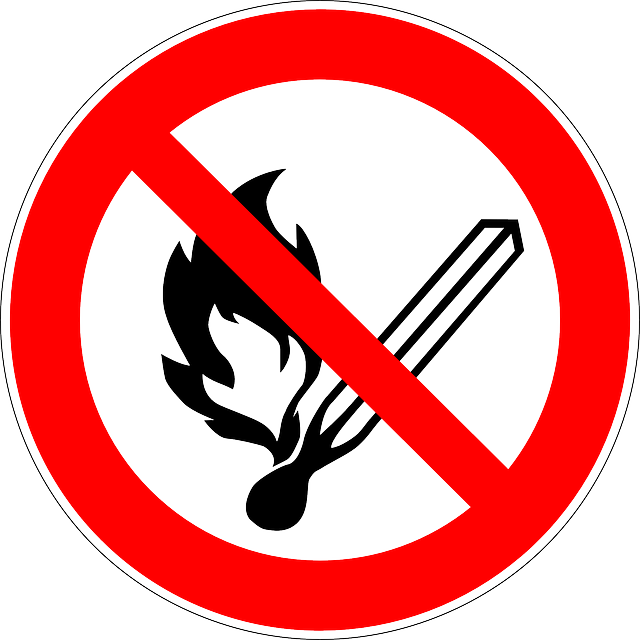 NO HAGAS FUEGO
NO USES MÓVIL
NO BEBAS AGUA
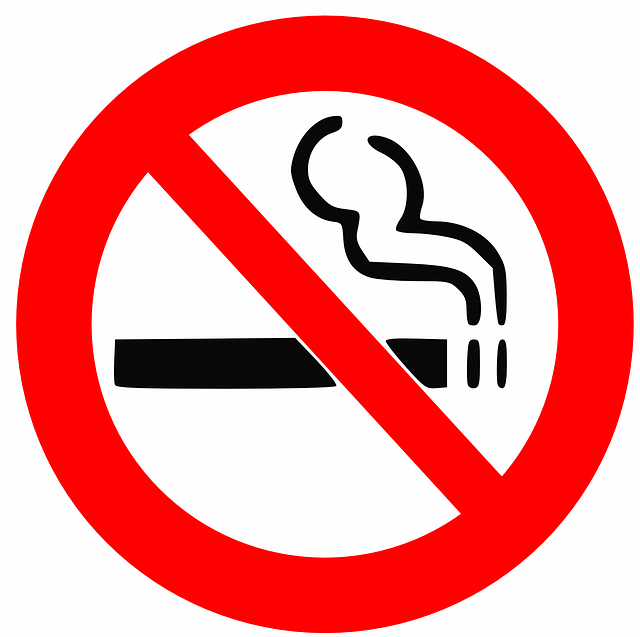 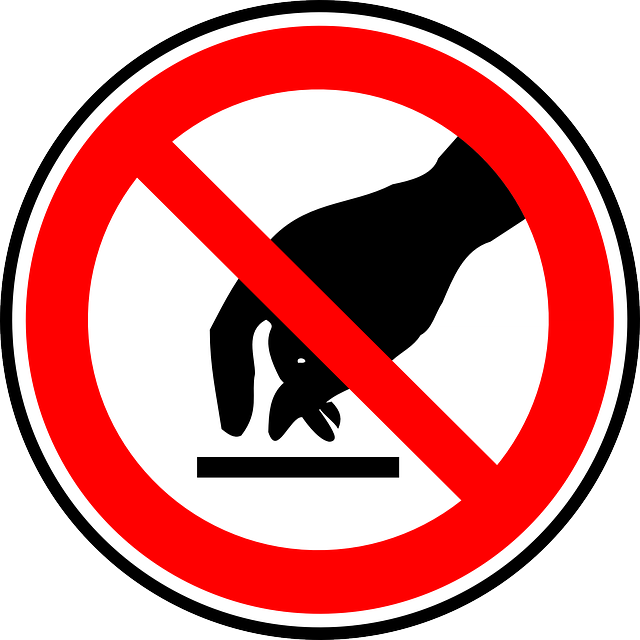 NO FUMES
NO TOQUES
Obrázek 1
[Cit. 2014-11-08] Dostupný pod licencí CC0 Public Domain / FAQ Volné pro komerční užití / Není nutné uvádět zdroj na WWW: <http://pixabay.com/cs/pit%C3%AD-pitn%C3%A1-voda-zak%C3%A1z%C3%A1no-98618/>.
Obrázek 2
[Cit. 2014-11-08] Dostupný pod licencí CC0 Public Domain / FAQ Volné pro komerční užití / Není nutné uvádět zdroj na WWW: <http://pixabay.com/cs/%C5%BE%C3%A1dn%C3%A9-mobiln%C3%AD-telefony-35121/>.
Obrázek 3
[Cit. 2014-11-08] Dostupný pod licencí CC0 Public Domain / FAQ Volné pro komerční užití / Není nutné uvádět zdroj na WWW: <http://pixabay.com/cs/po%C5%BE%C3%A1r-otev%C5%99en%C3%A9-plameny-zak%C3%A1z%C3%A1no-98616/>.
Obrázek 4
[Cit. 2014-11-08] Dostupný pod licencí CC0 Public Domain / FAQ Volné pro komerční užití / Není nutné uvádět zdroj na WWW: <http://pixabay.com/cs/z%C3%A1kaz-kou%C5%99en%C3%AD-znamen%C3%AD-cigarety-304982/>.
Obrázek 5
[Cit. 2014-11-08] Dostupný pod licencí CC0 Public Domain / FAQ Volné pro komerční užití / Není nutné uvádět zdroj na WWW: <http://pixabay.com/cs/znamen%C3%AD-nedot%C3%BDkejte-se-24075/>.